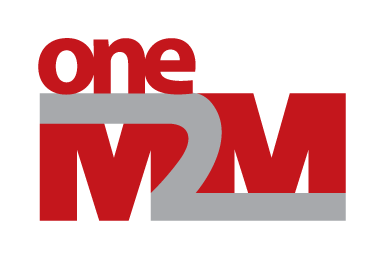 RDM status report to TP#55
Group Name: oneM2M RDM WG1
Source: Shane HE, TaeHyun KIM, Marianne Mohali (RDM chair, vice chair)
Meeting Date: from 2022-07-11 to 2022-07-15
Agenda Item: TP#55 -  Reports from Working Groups
Items for INFORMATION
Progress on TR-0068

TS-0023 CRs, resolutions and new/correct baseline

WI-0109 joint progress with SDS/TDE
© 2022 oneM2M Partners
TP-2022-0063-RDM_status_report_to_TP#55
Issues for DECISION in TP
CR Pack for approval
TS-0023 : TP-2022-0064-TP55_TS_0023_CR_Pack_R5
TS-0037 : TP-2022-0066-TP55_TS-0037_CR_PACK_R4 

New TR/TS for approval 
NONE
New WI proposal for approval
NONE
WI update 
NONE
© 2022 oneM2M Partners
TP-2022-0063-RDM_status_report_to_TP#55
Highlights
Continued Activity in WG1
WI-0015 - oneM2M Use Case (continue, new use cases)
WI-0094 - Ontologies for Smart City Services  70%
WI-0098 - IoT for Smart Lifts 40%
WI-0101 - Advanced semantic discovery  60% 
WI-0104 - SDT based Information Model and Mapping for Vertical Industries – SIMVI  25%  40% 
WI-0105 - System enhancements to support AI capabilities 70% 75%
WI-0109 - IPE-based_Device_Management_with_FlexContainers 30%  80%
© 2022 oneM2M Partners
TP-2022-0063-RDM_status_report_to_TP#55
Next Steps
Continue to advance AI enabled capabilities for oneM2M WI-0105
Continue to advance ontologies for Smart City Services WI-0094
Continue to advance Smart Lifts WI-0098
Continue to advance advanced semantic discovery WI-0101
Continue to advance SDT based Information Model and Mapping for Vertical Industries (Rel.5)
Continue to advance WI-0109: IPE-based Device Management with FlexContainers 
Rel.5 related new work items, new features  
Meeting minutes: RDM-2022-0063 (THANKS Akash!)
© 2022 oneM2M Partners
TP-2022-0063-RDM_status_report_to_TP#55
Next Meetings / Calls
Conference Calls
1 conference call: 
RDM# 55.1 (13 September 2022 12:00-14:00 UTC)


TP#56
TP#56 (details to be discussed….
Advance active WIs
© 2022 oneM2M Partners
TP-2022-0063-RDM_status_report_to_TP#55